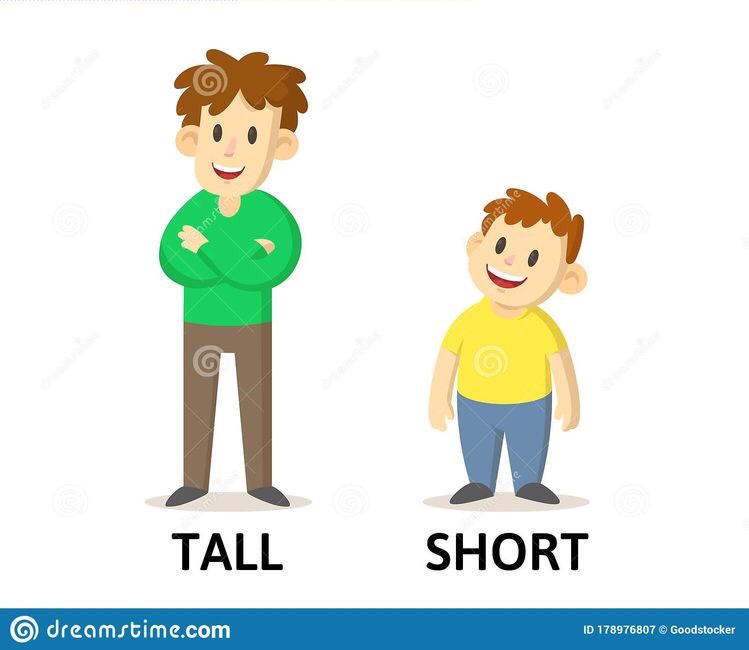 Cao
Thaáp
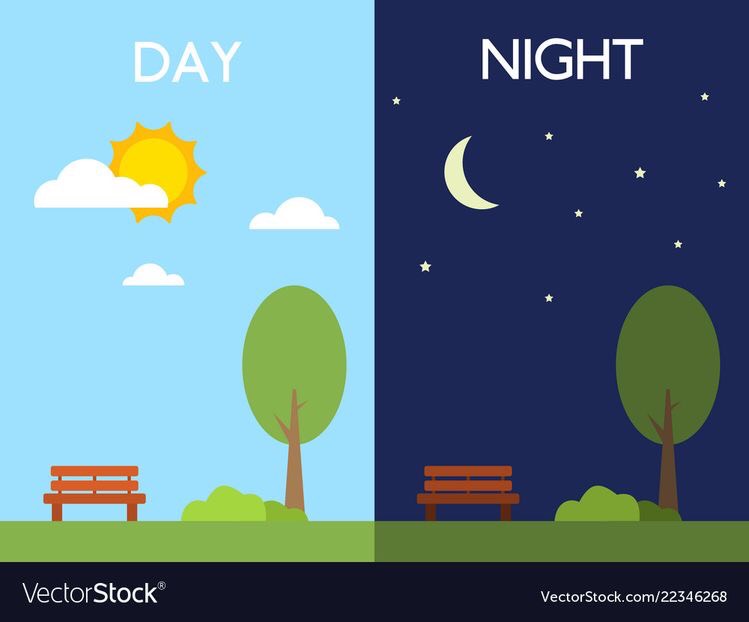 Ñeâm
Ngaøy
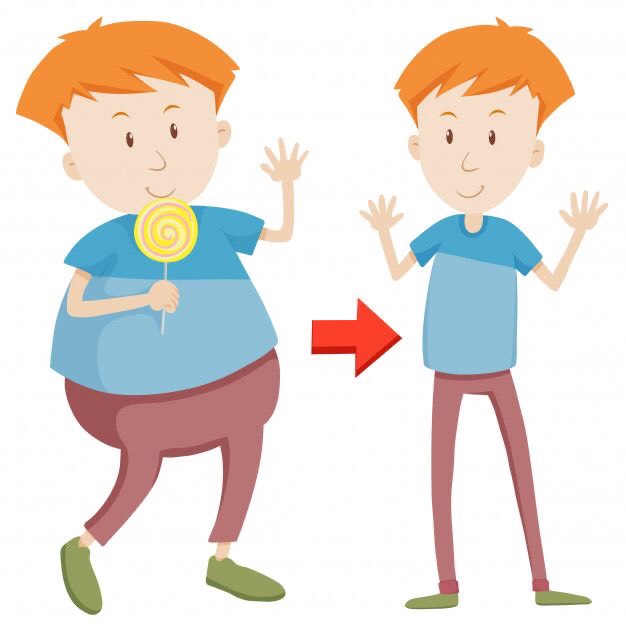 OÁm
Maäp
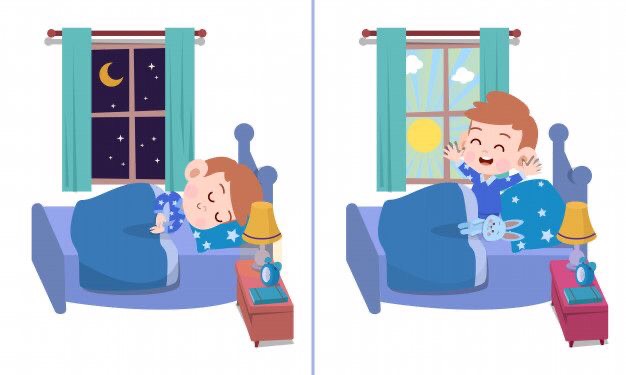 Thöùc
Nguû